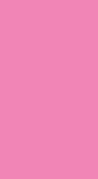 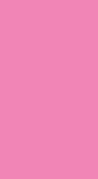 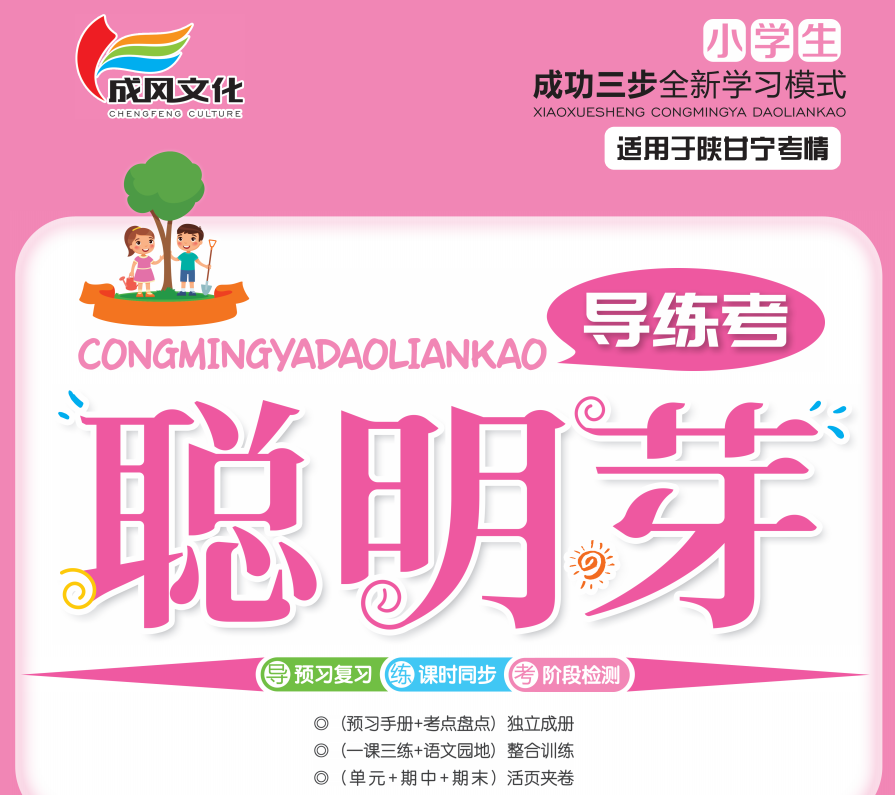 第七单元
18威尼斯的小艇
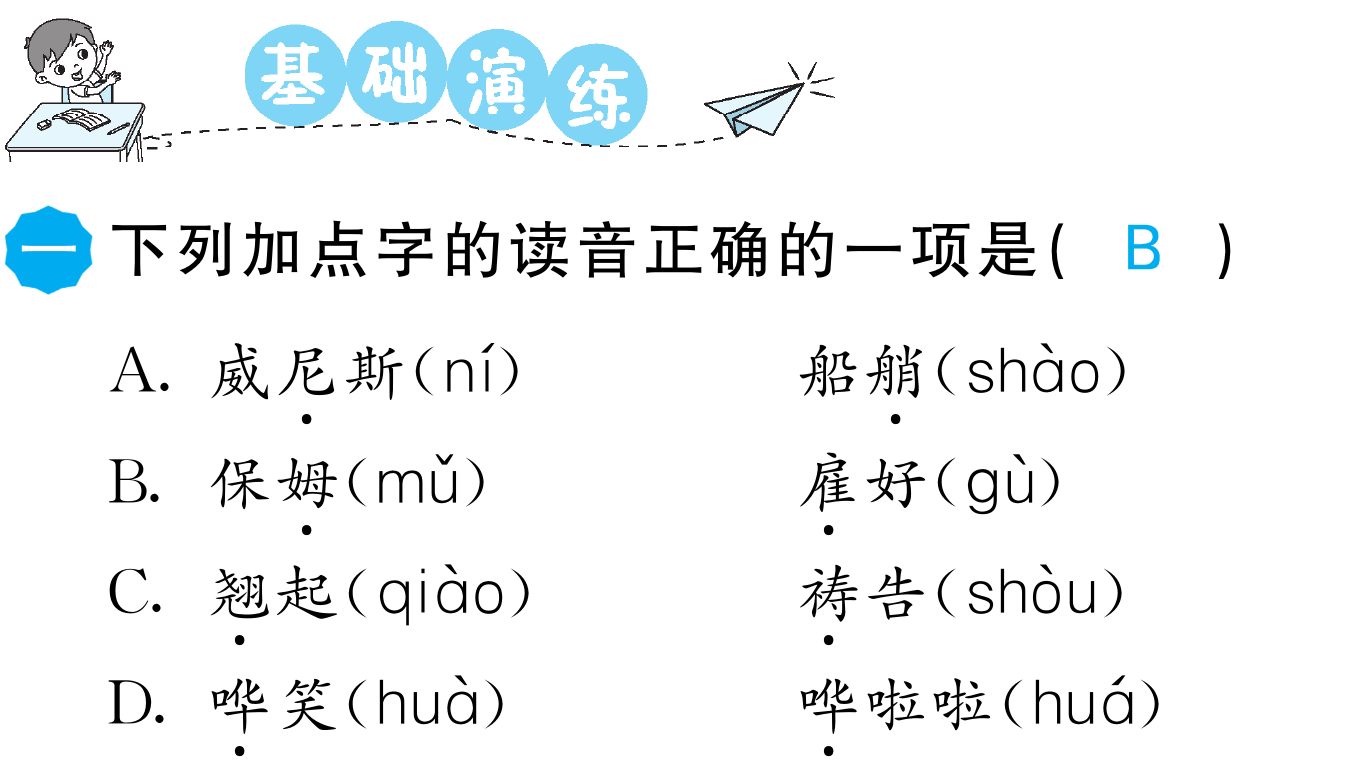 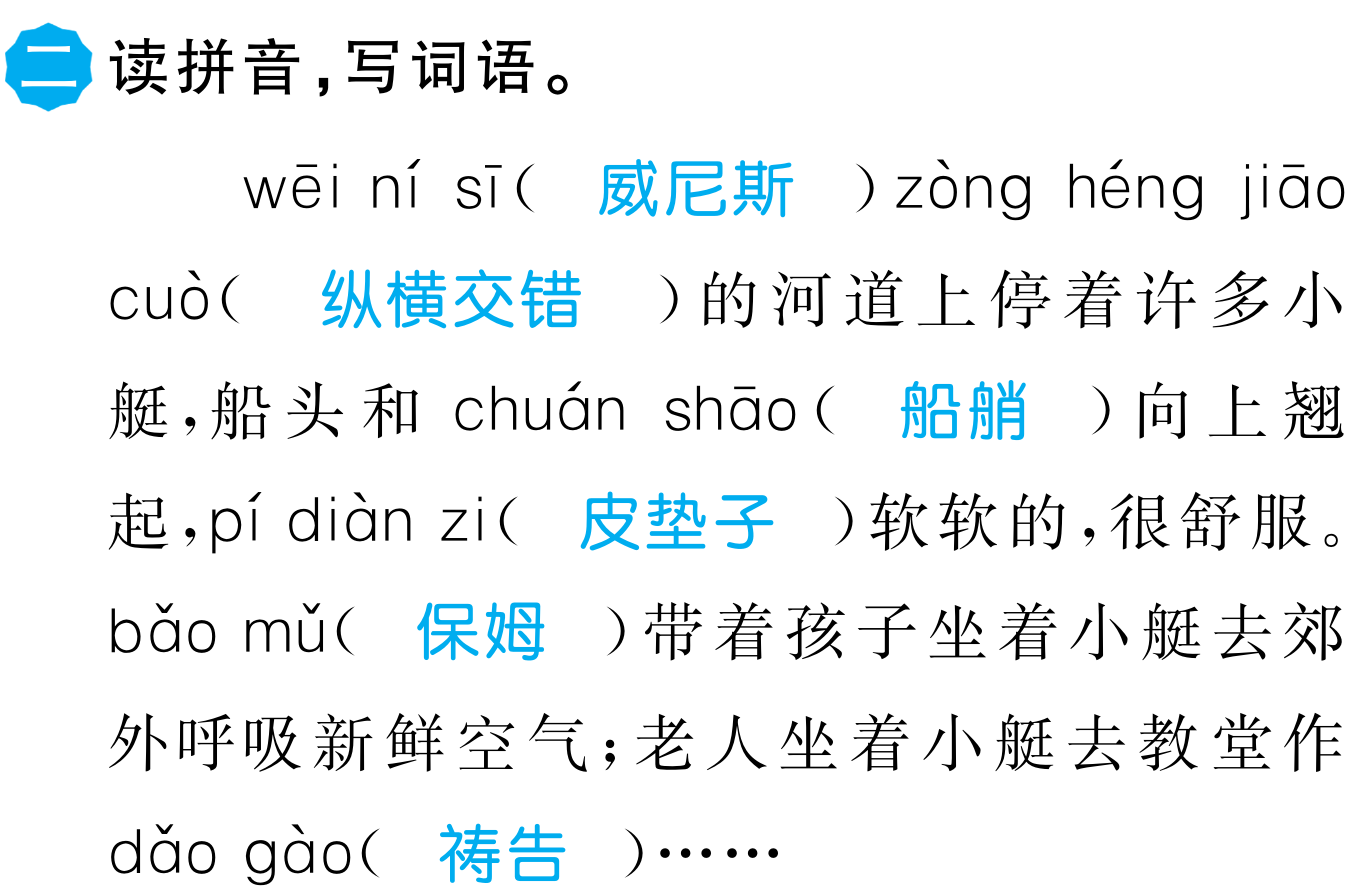 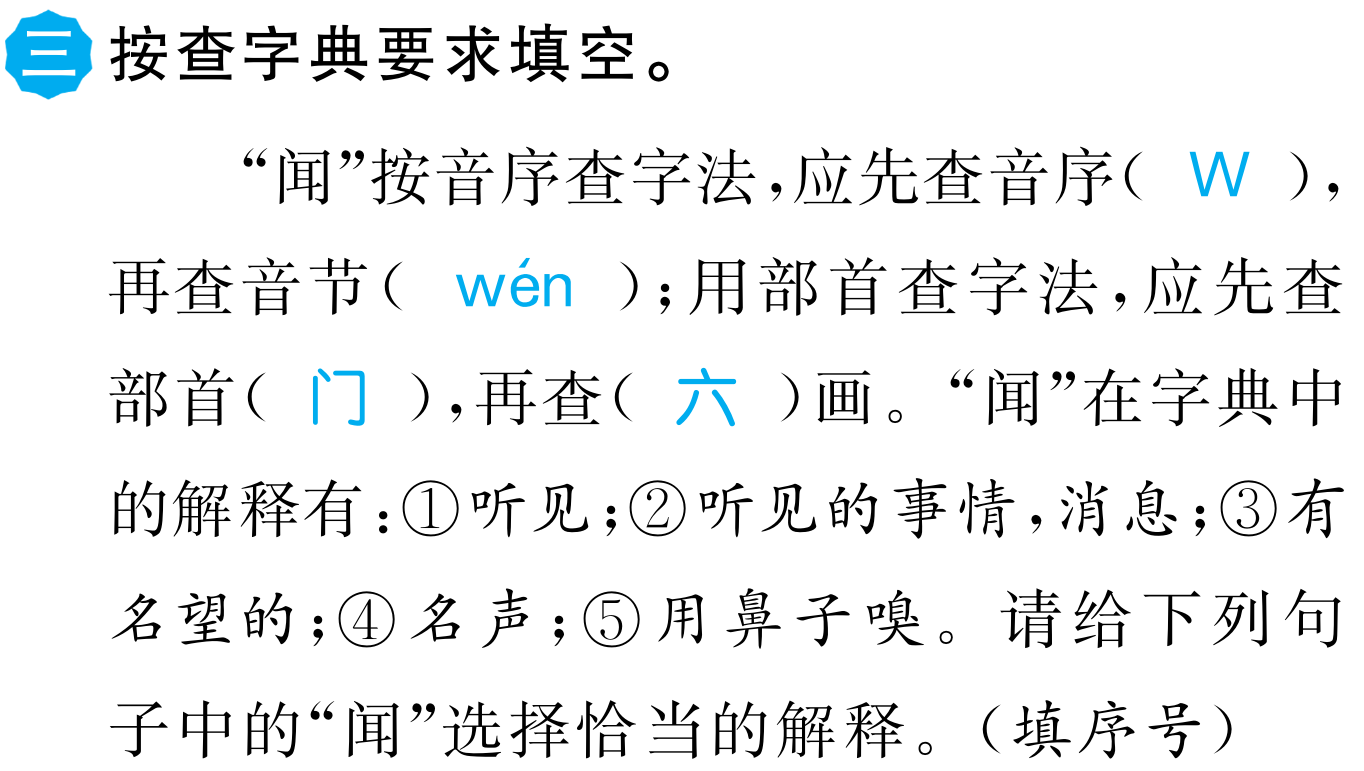 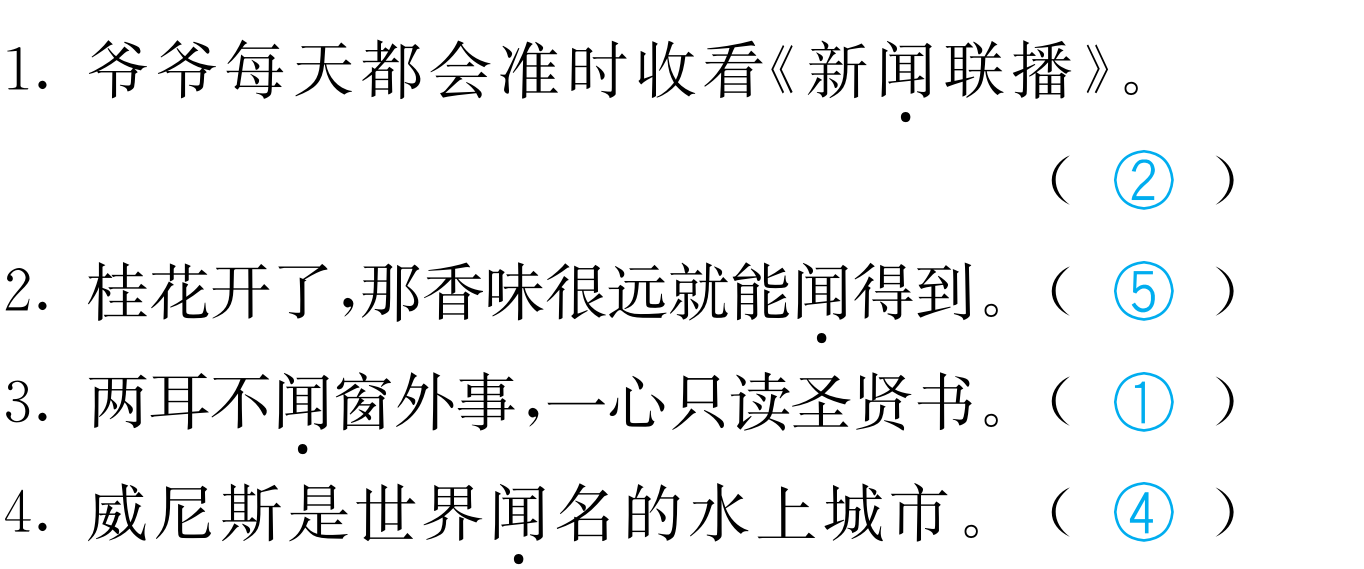 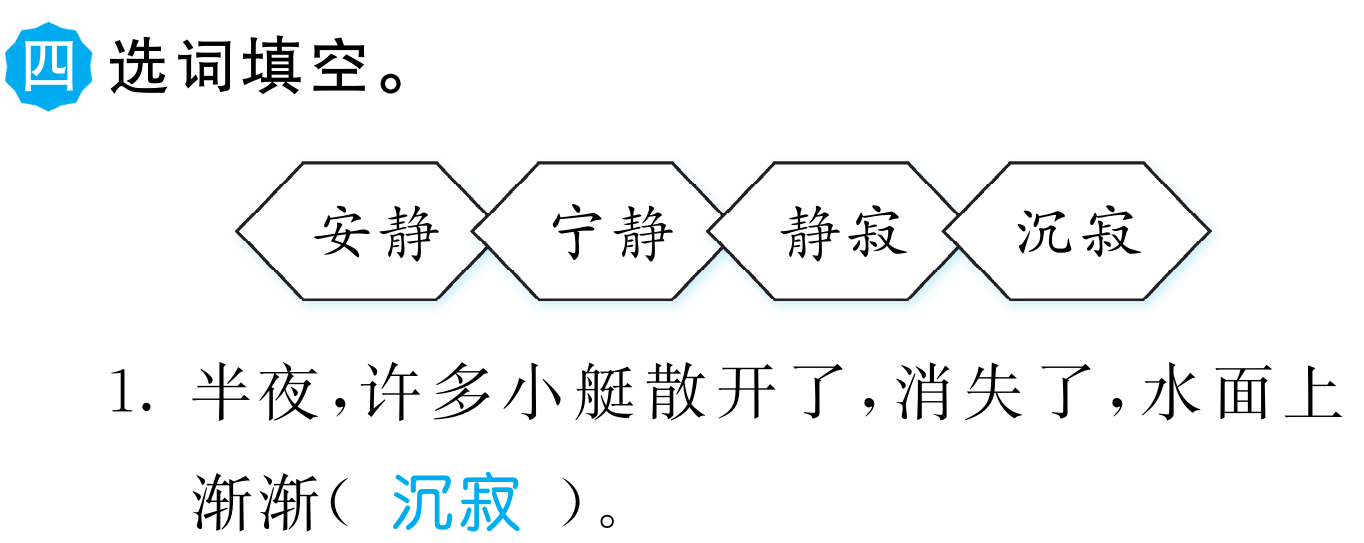 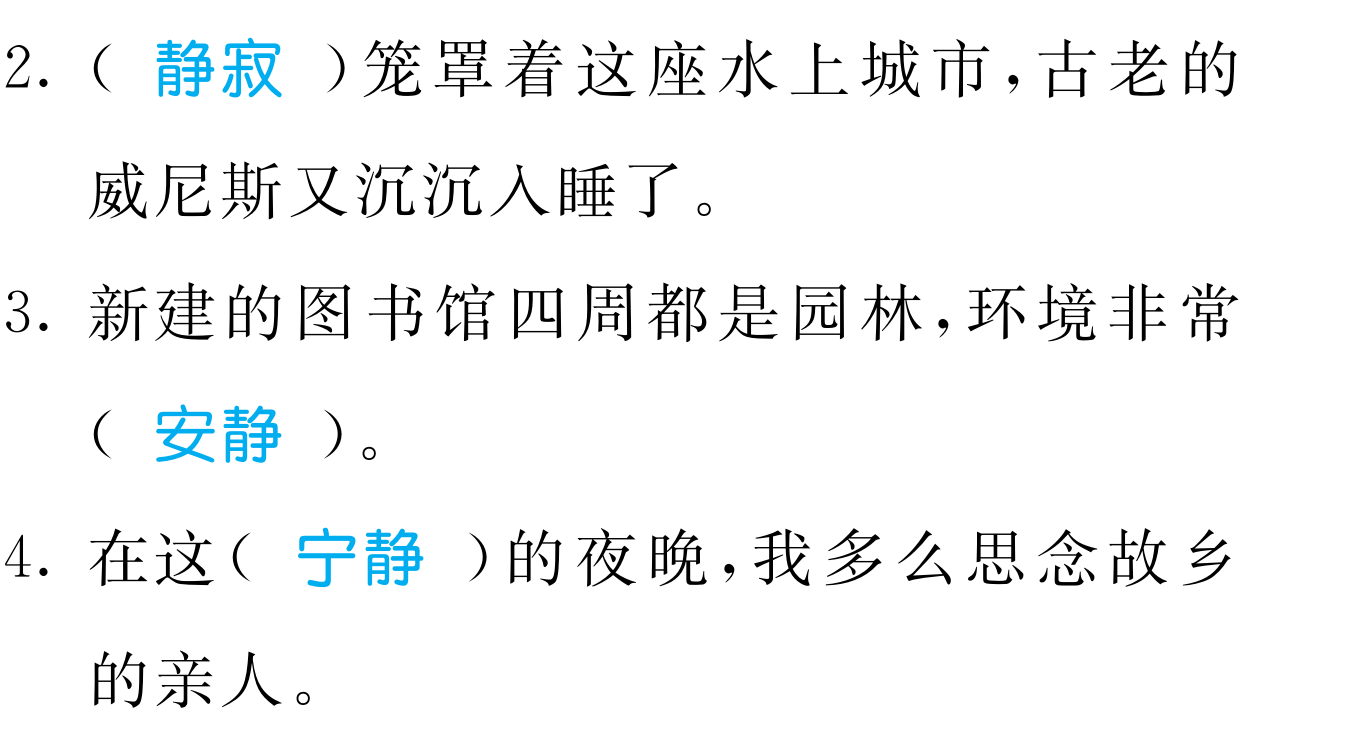 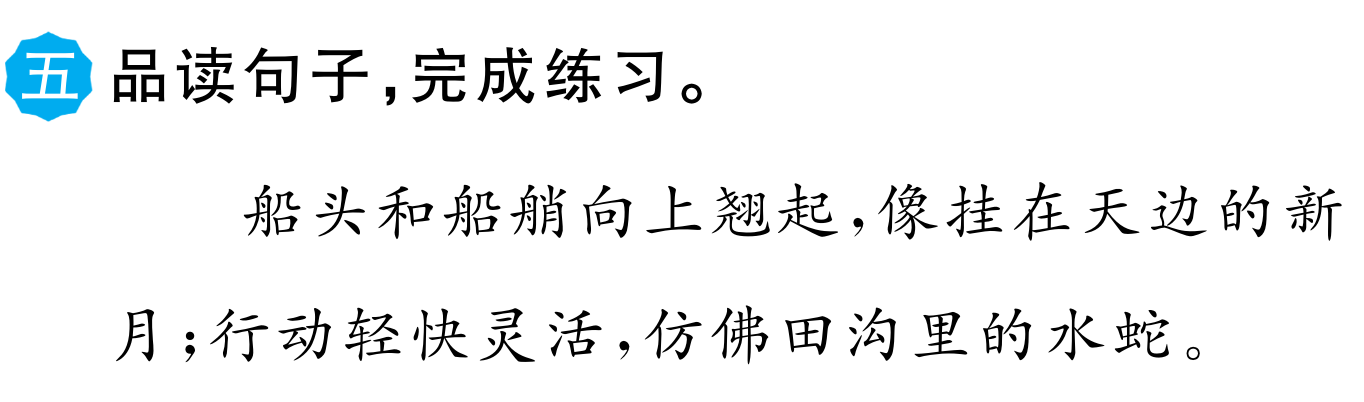 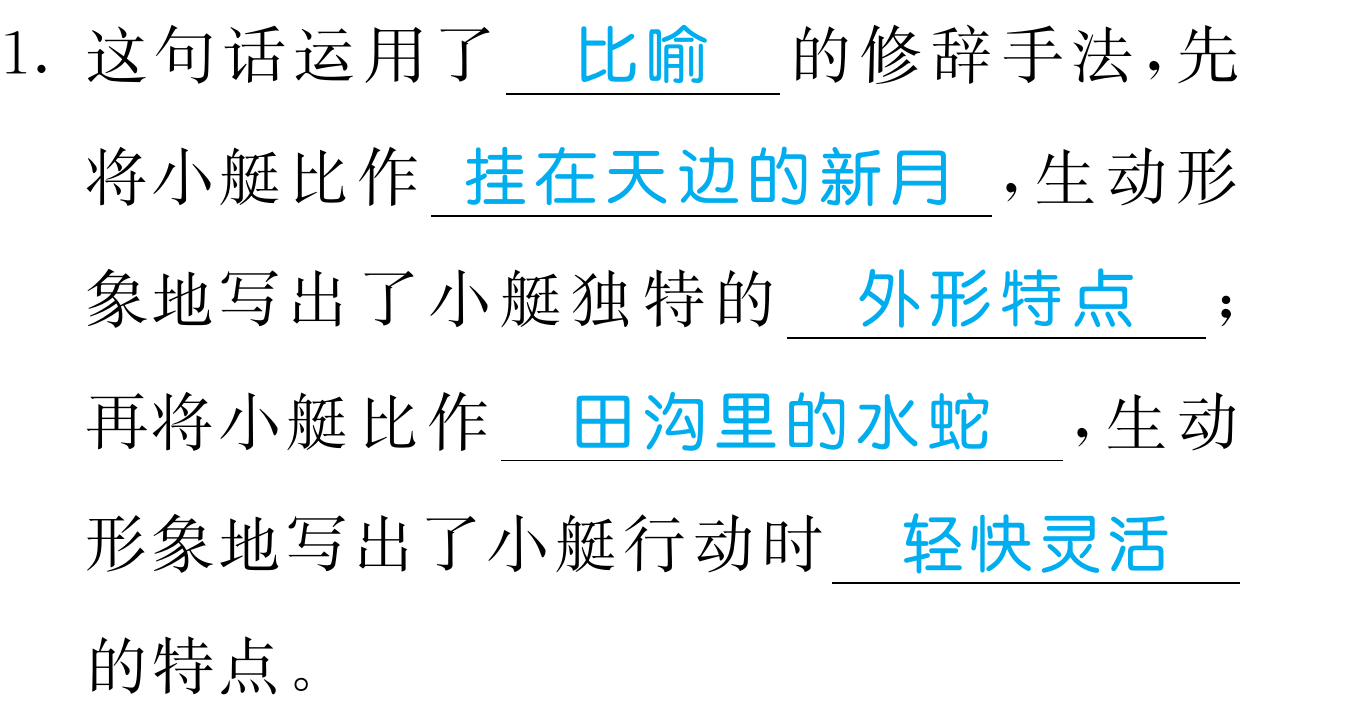 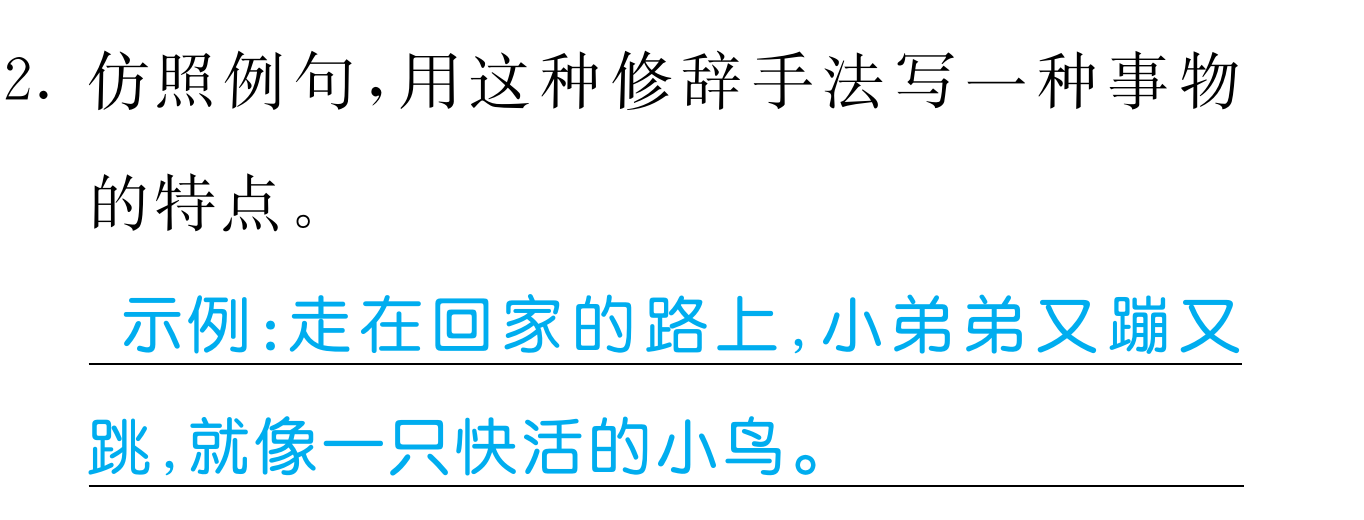 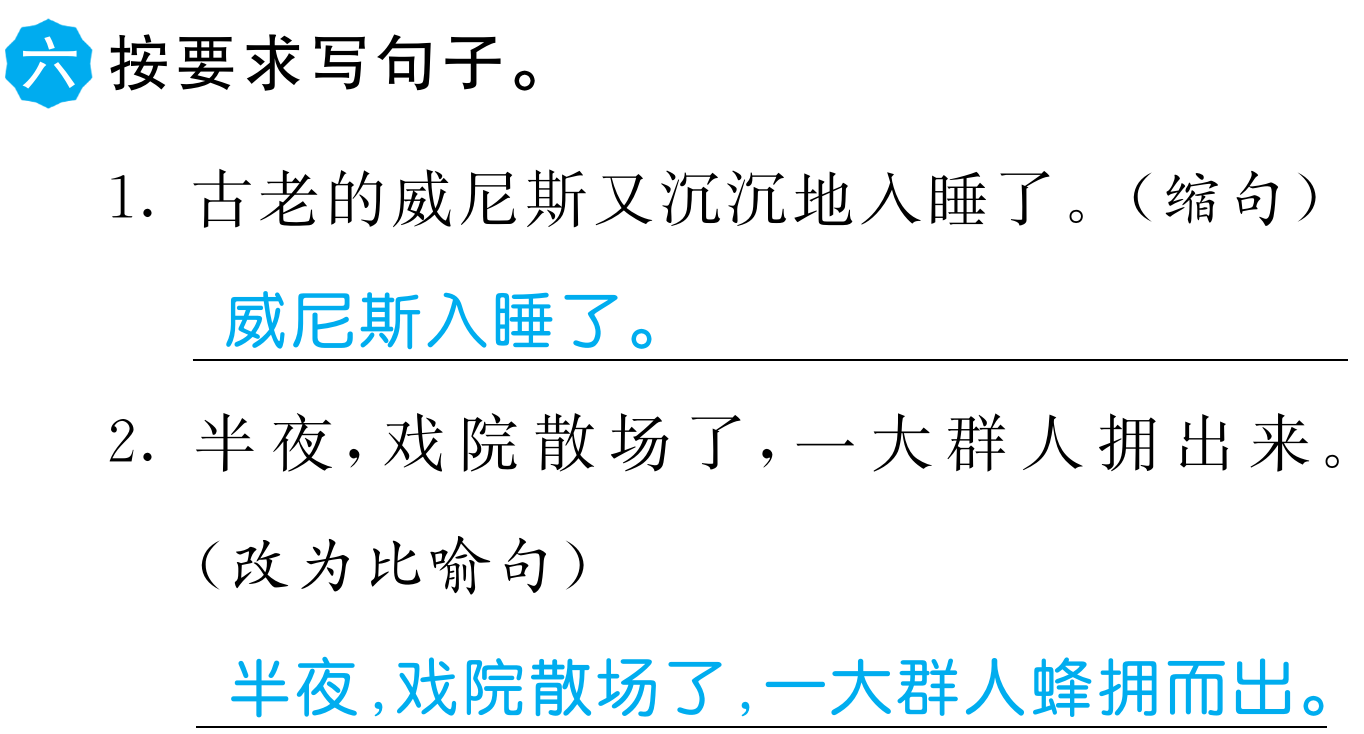 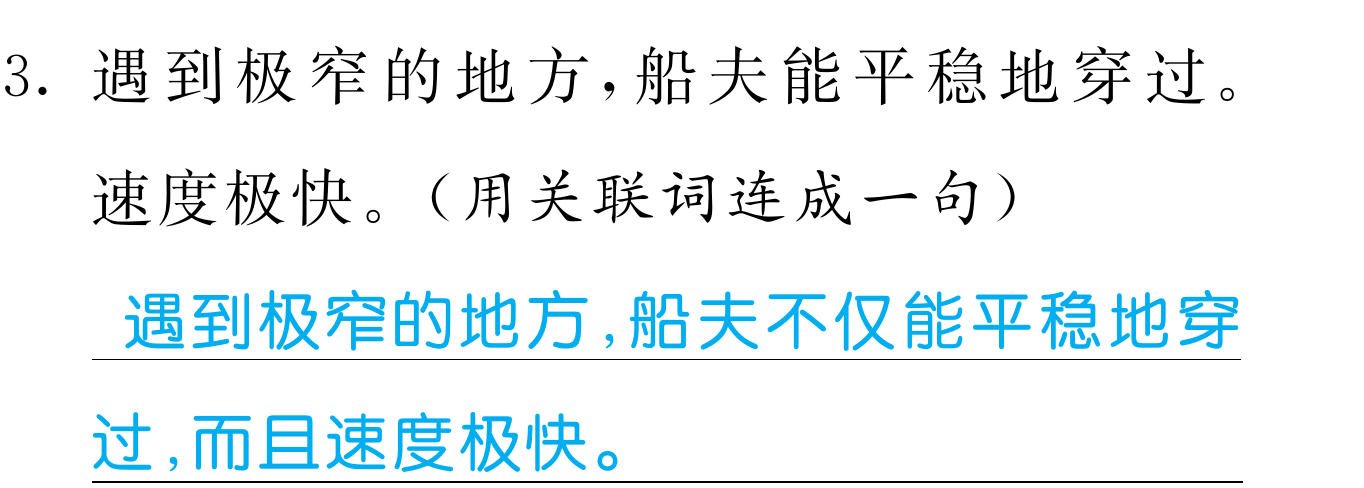 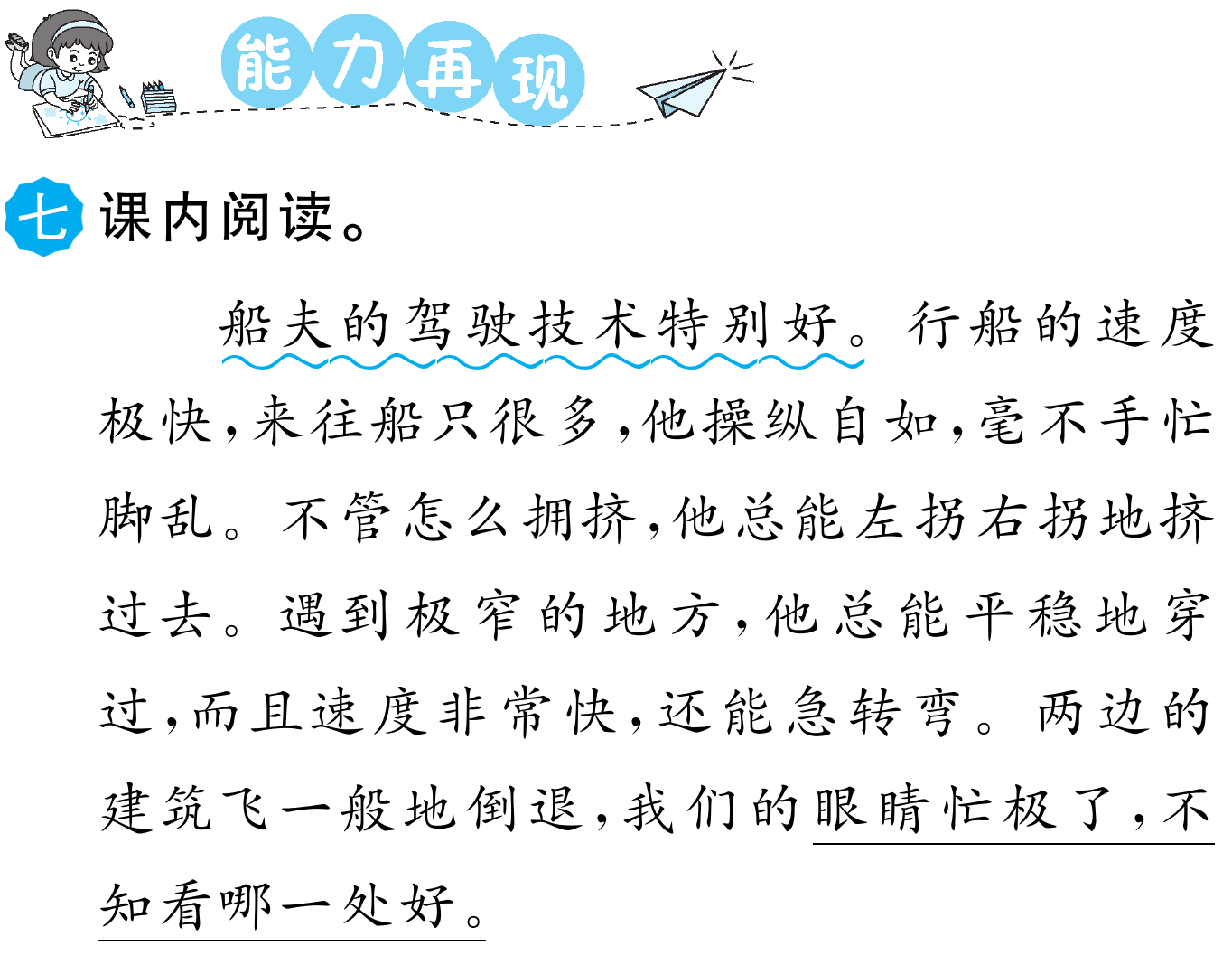 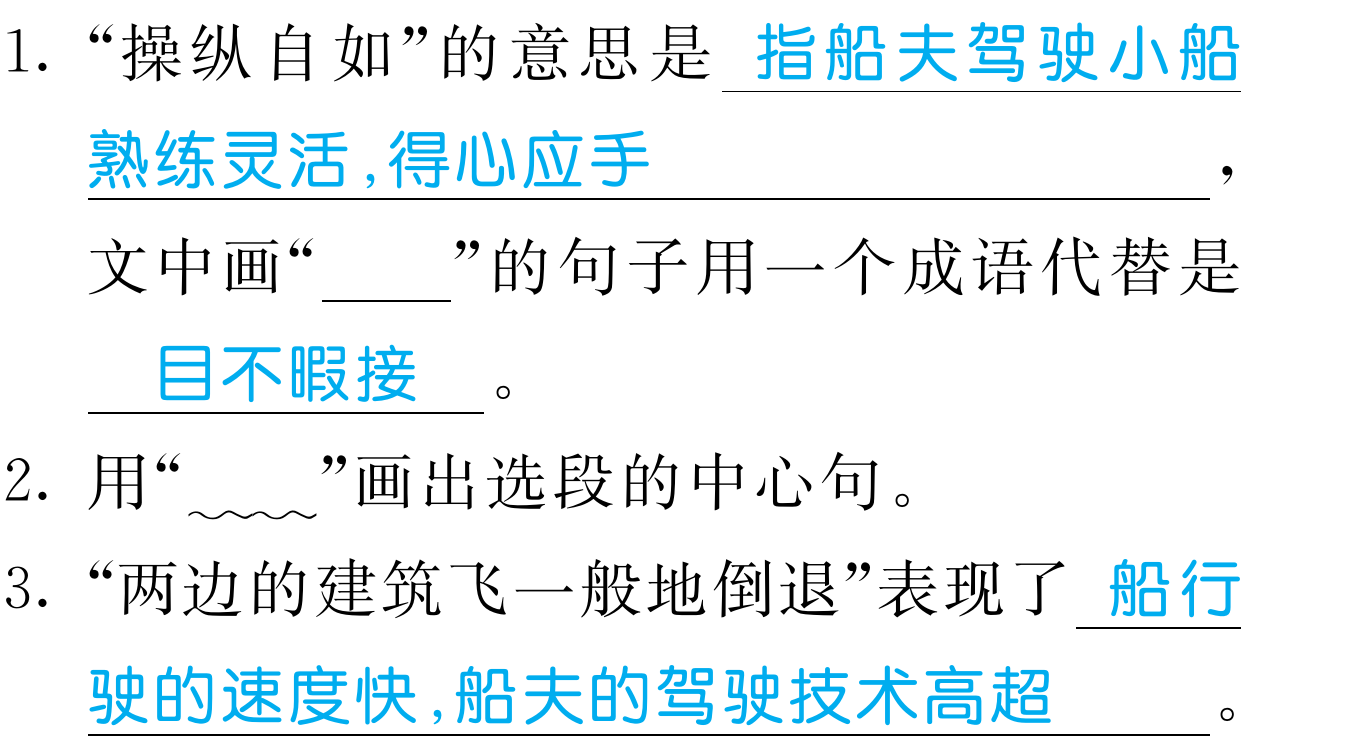 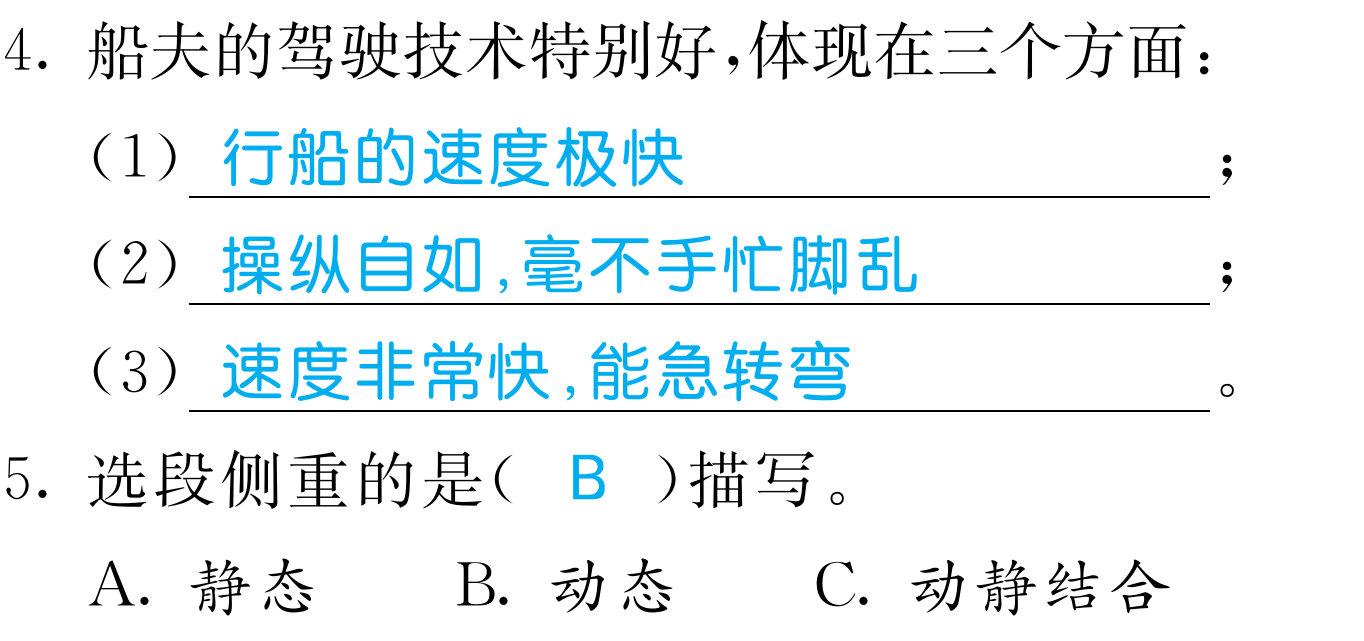 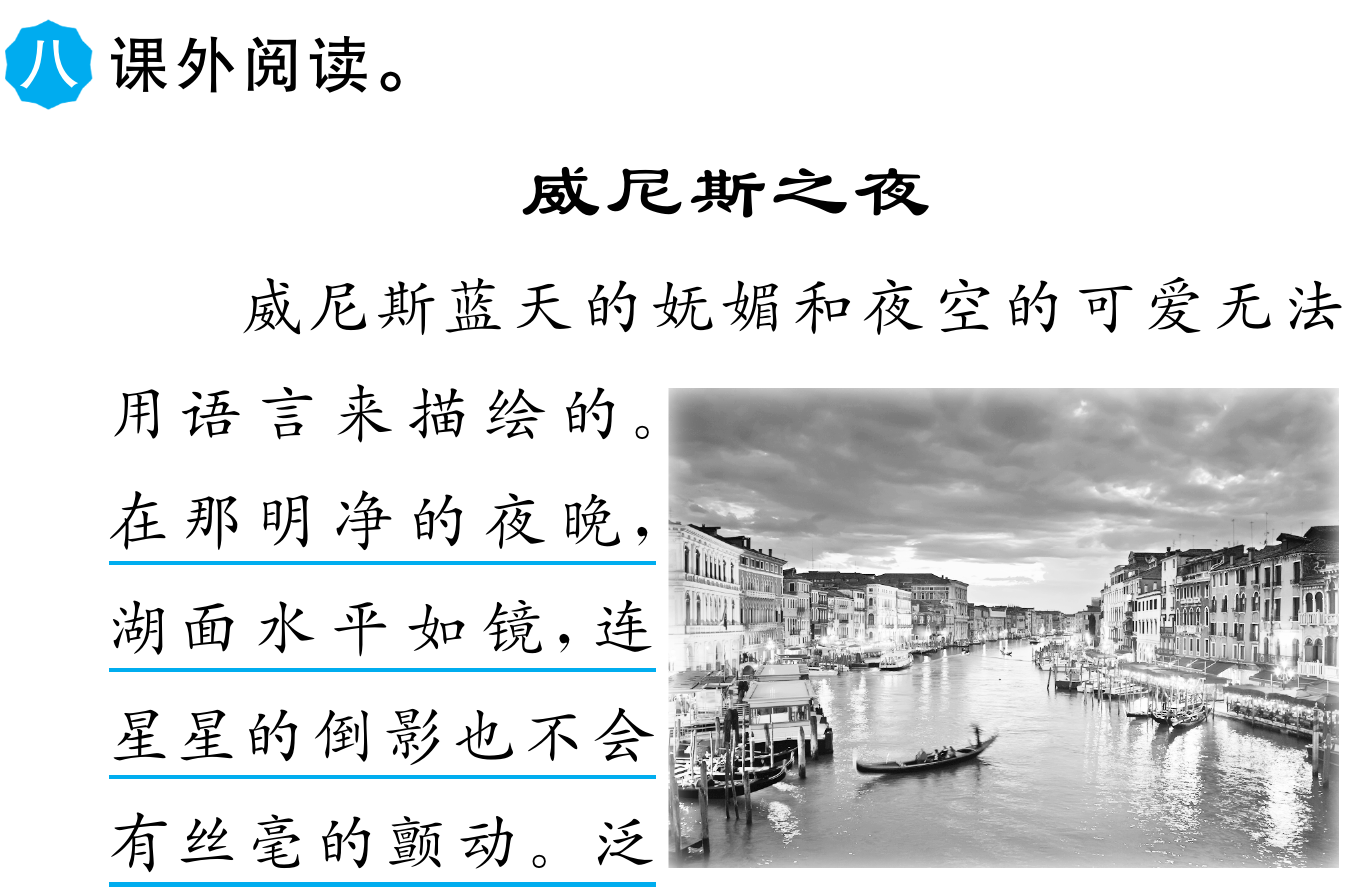 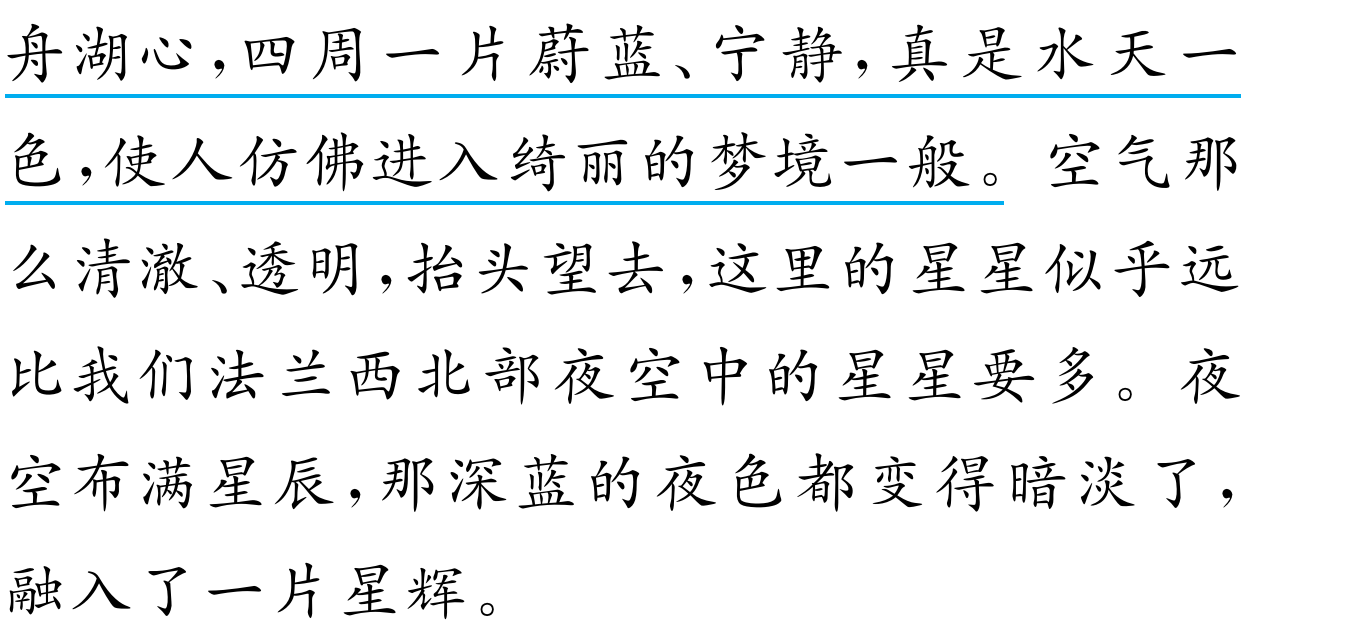 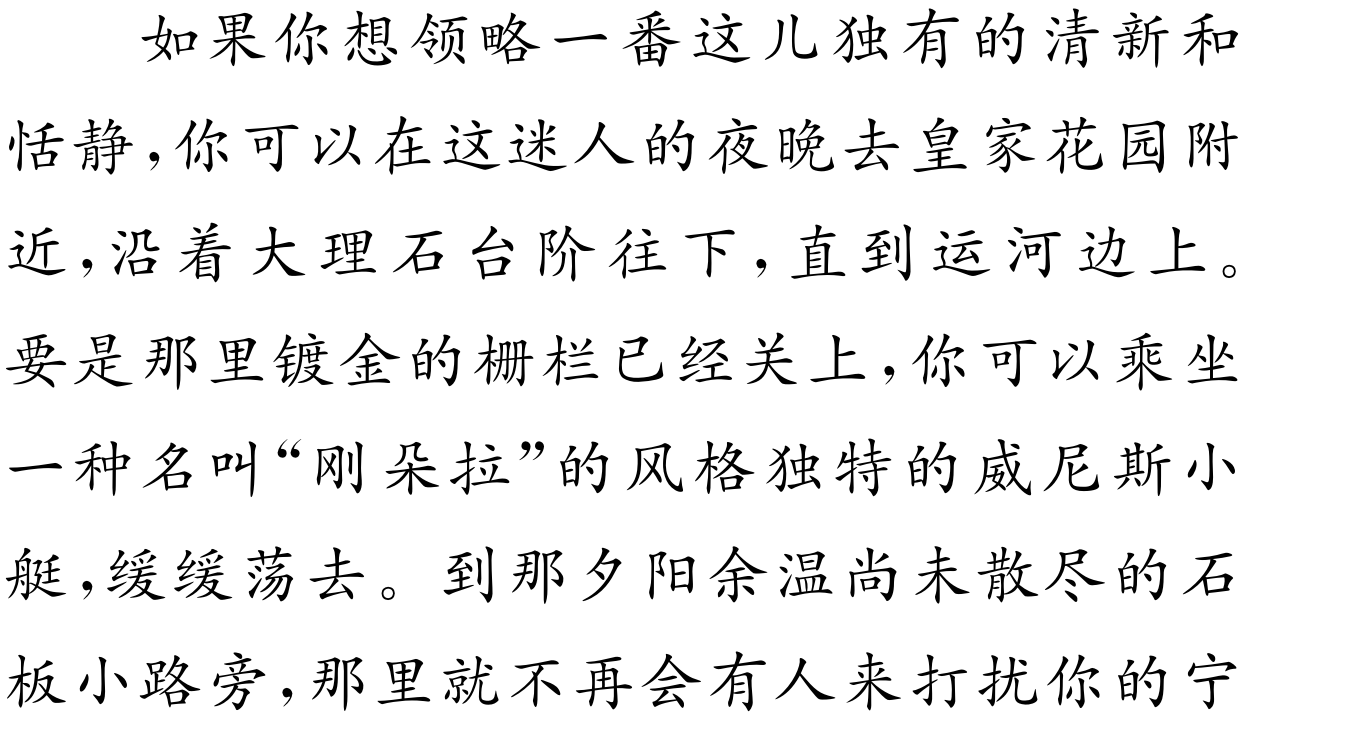 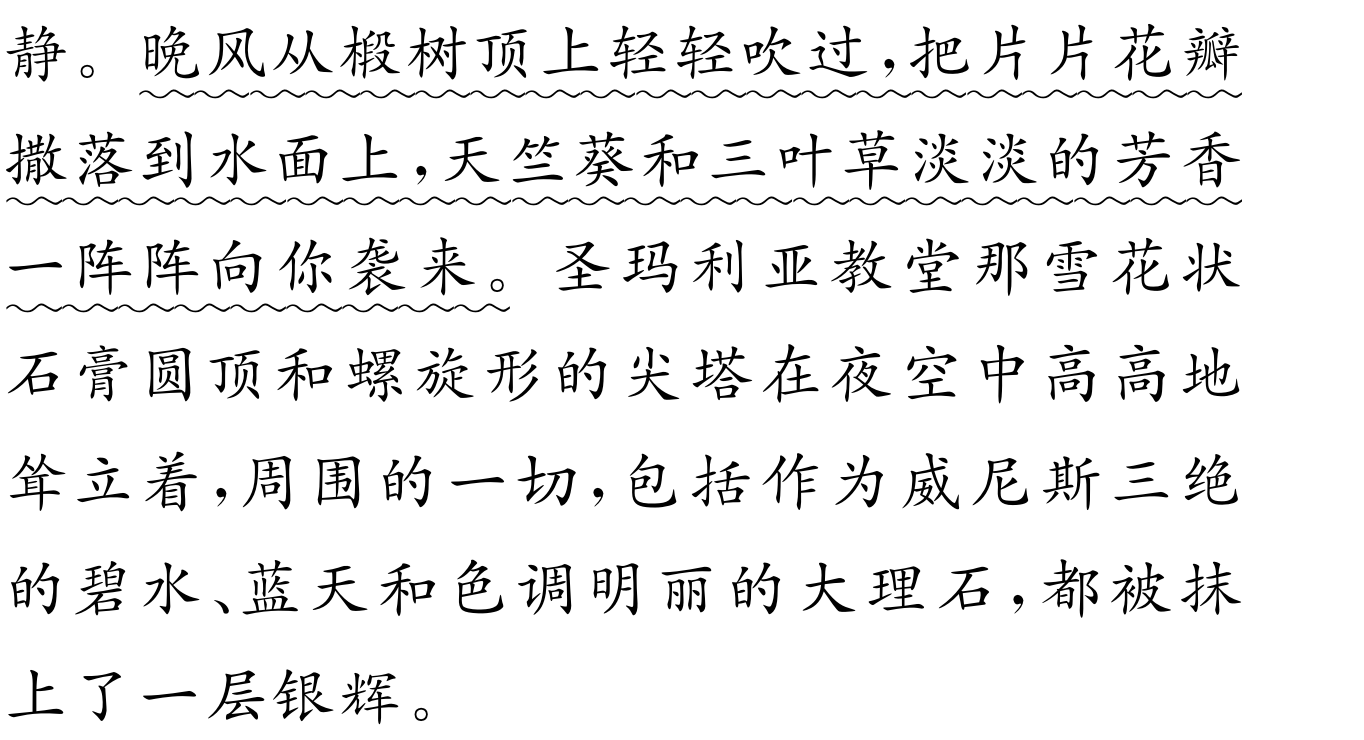 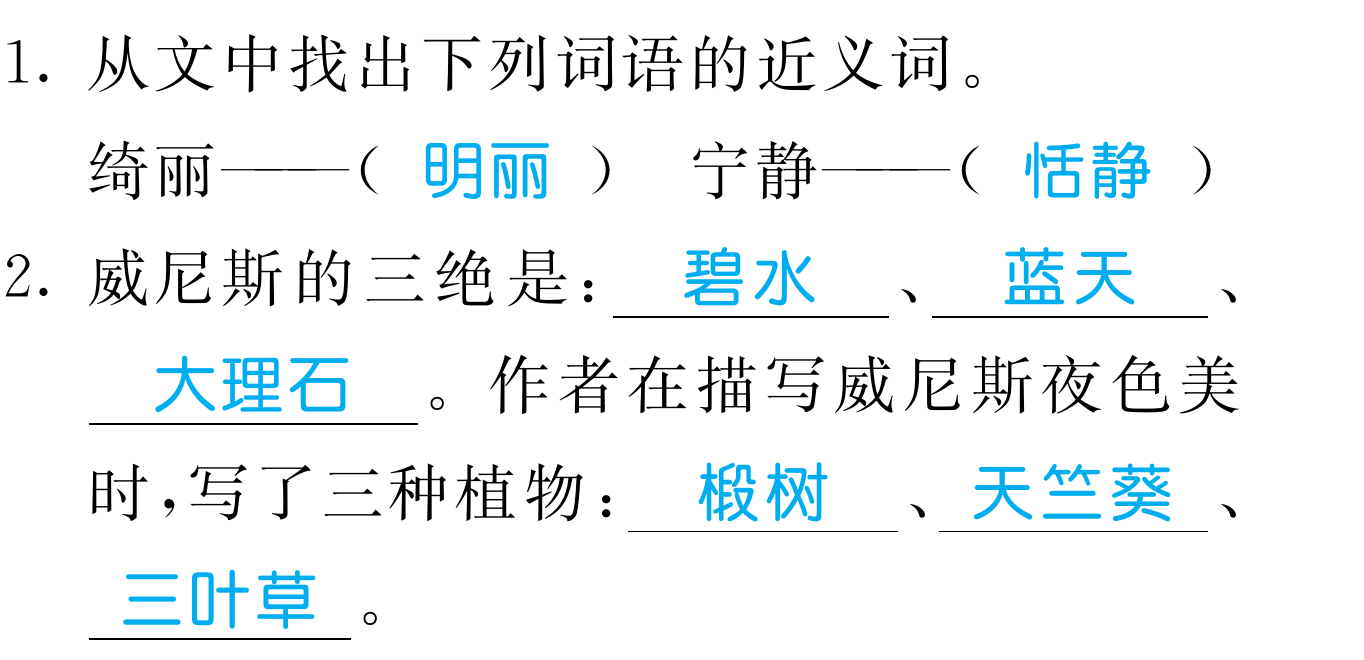 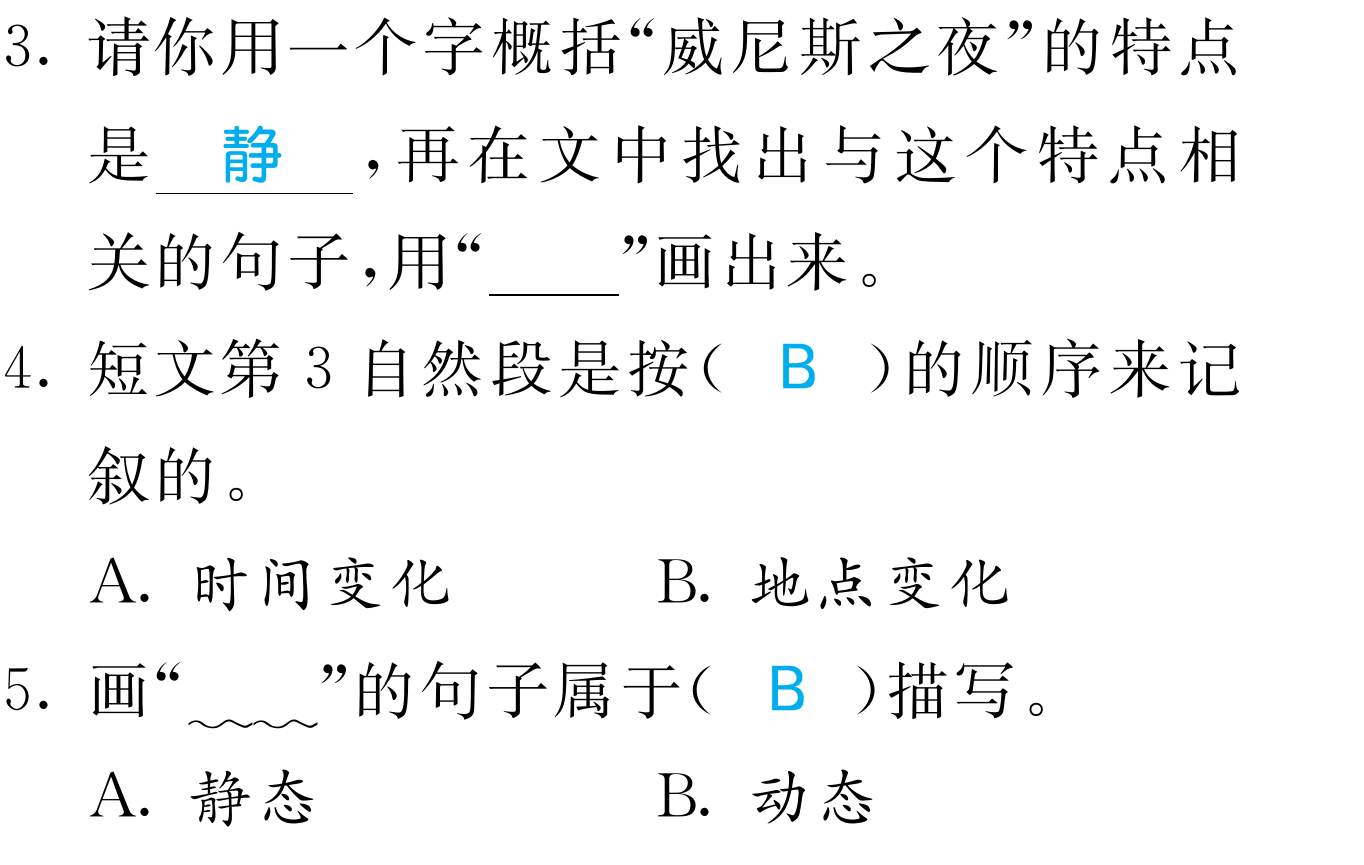 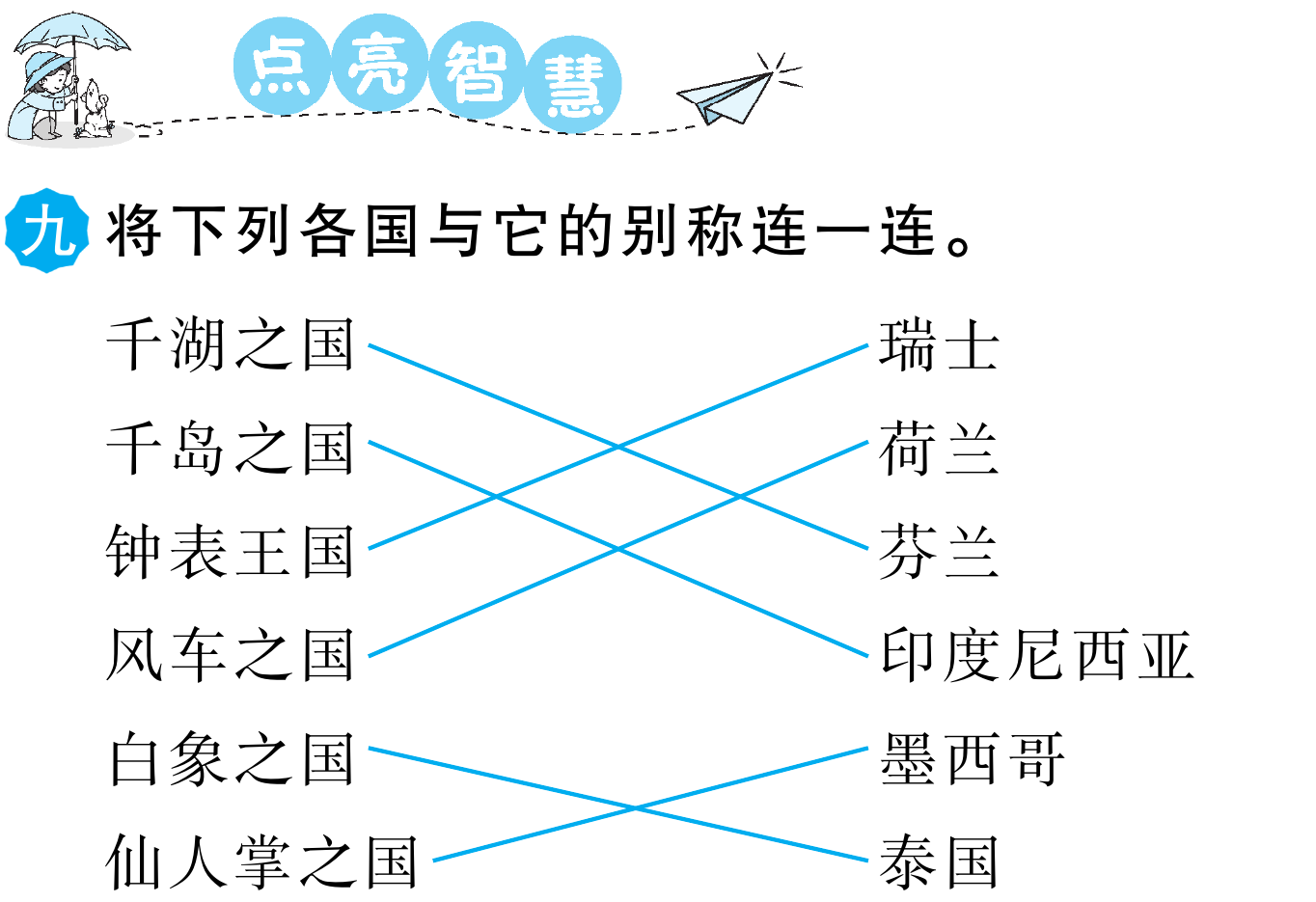 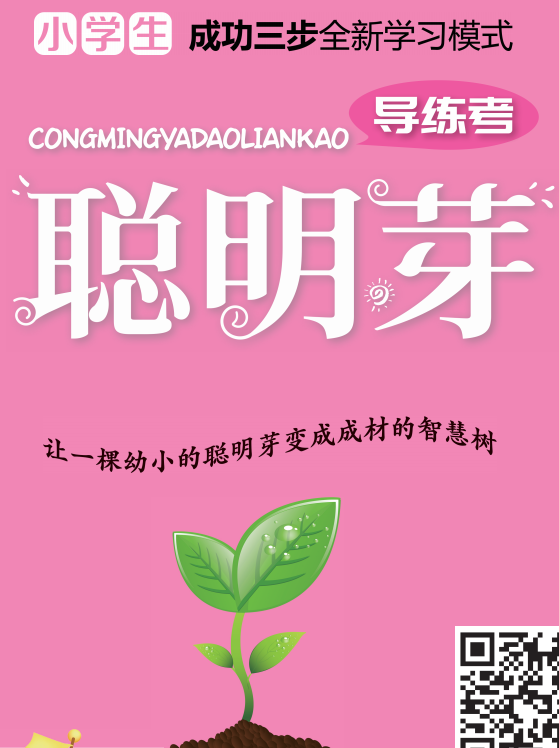 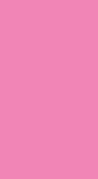 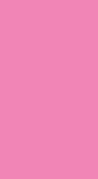 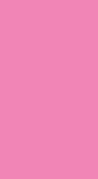 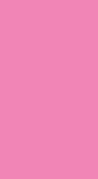